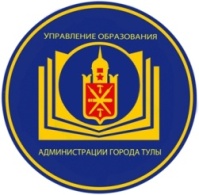 Управление образования администрации города Тулы
СОВЕРШЕНСТВОВАНИЕ  КАЧЕСТВА ОБУЧЕНИЯ В УСЛОВИЯХ СОТРУДНИЧЕСТВА ШКОЛ С ПРОФЕССИОНАЛЬНЫМИ ОРГАНИЗАЦИЯМИ
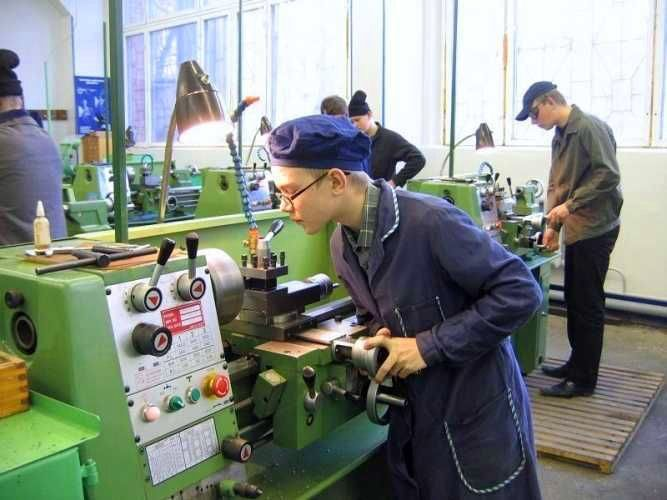 Мастрюкова Светлана Валерьевна,заместитель начальника отдела развития дошкольного, общего и дополнительного образования управления образования администрации города Тулы
[Speaker Notes: ПРАВОВЫЕ]
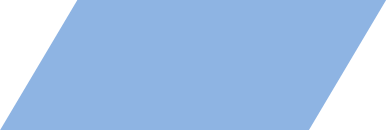 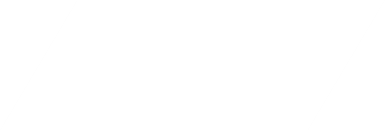 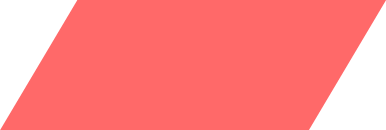 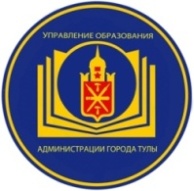 СОВЕРШЕНСТВОВАНИЕ  КАЧЕСТВА ОБУЧЕНИЯ В УСЛОВИЯХ СОТРУДНИЧЕСТВА ШКОЛ С ПРОФЕССИОНАЛЬНЫМИ ОРГАНИЗАЦИЯМИ
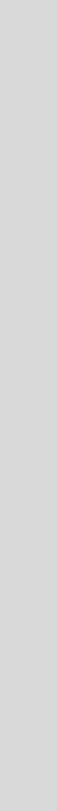 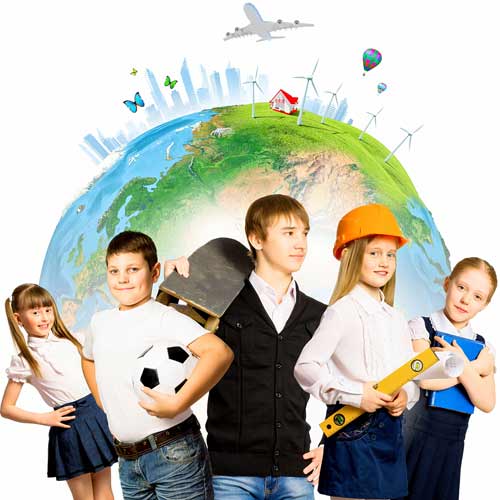 ОСНОВНАЯ ЗАДАЧА ПРОФЕССИОНАЛЬНОЙ ОРИЕНТАЦИИ МОЛОДЕЖИ – формирование профессионального самоопределения молодого человека, соответствующего его индивидуальным особенностям, запросам общества в кадрах, требованиям к современному специалисту
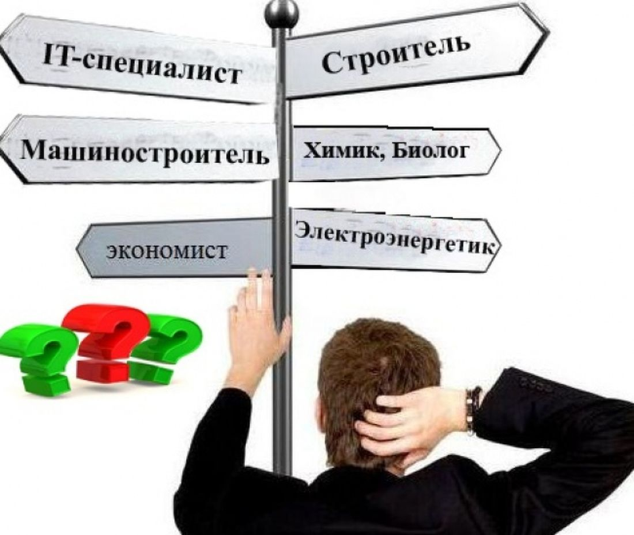 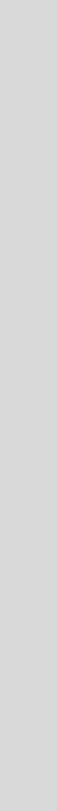 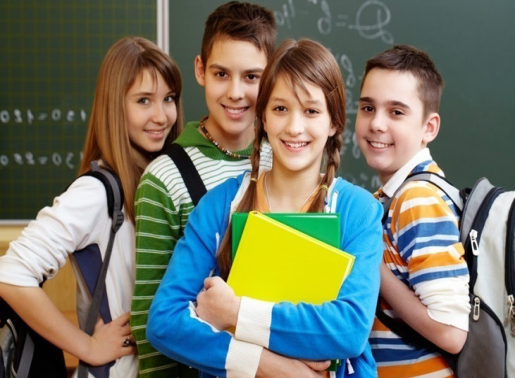 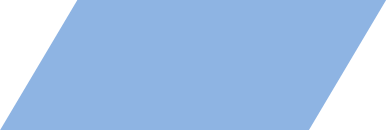 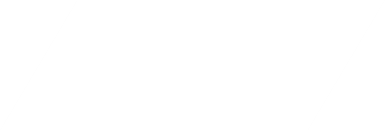 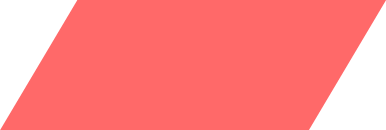 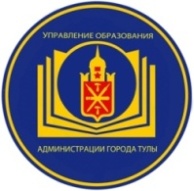 СОВЕРШЕНСТВОВАНИЕ  КАЧЕСТВА ОБУЧЕНИЯ В УСЛОВИЯХ СОТРУДНИЧЕСТВА ШКОЛ С ПРОФЕССИОНАЛЬНЫМИ ОРГАНИЗАЦИЯМИ
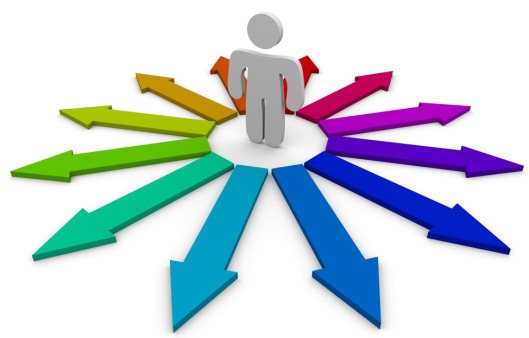 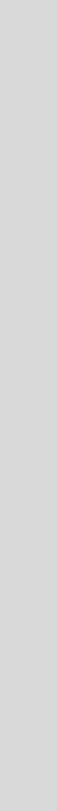 ПРОФОРИЕНТАЦИОННАЯ РАБОТА
Муниципальная программа профессиональной ориентации  и обеспечения адаптациик рынку труда учащихся и выпускников общеобразовательных организаций города Тулы
РАБОТА ПО ПРОФЕССИОНАЛЬНОЙ ОРИЕНТАЦИИ И АДАПТАЦИИ ОБУЧАЮЩИХСЯ - ОДНО ИЗ ПРИОРИТЕТНЫХ НАПРАВЛЕНИЙ ДЕЯТЕЛЬНОСТИ УПРАВЛЕНИЯ  Г. ТУЛЫ
Учебные планы образовательных центров, предусматривающие изучение профильных предметов
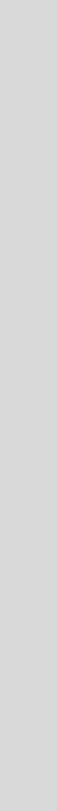 Цель : создание условий для формирования готовности подростков к социальному, профессиональному 
и культурному самоопределению  в условиях рыночных отношений с учетом востребованности профессий на рынке труда
Элективные курсы
Предмет «Технология»
Проектно-исследовательская деятельность
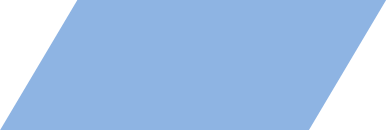 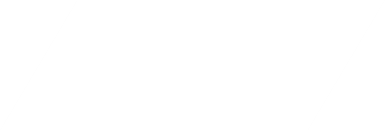 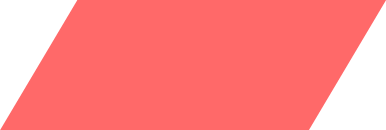 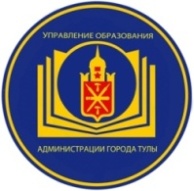 СОВЕРШЕНСТВОВАНИЕ  КАЧЕСТВА ОБУЧЕНИЯ В УСЛОВИЯХ СОТРУДНИЧЕСТВА ШКОЛ С ПРОФЕССИОНАЛЬНЫМИ ОРГАНИЗАЦИЯМИ
ПРОФЕССИОНАЛЬНАЯ ОРИЕНТАЦИЯ ШКОЛЬНИКОВ
ФОРМЫ
………………………
НАПРАВЛЕНИЯ
РЕАЛИЗАЦИЯ
………………………
………………………
круглый стол

семинары-практикумы

банк данных по профориентационной работе

консультационная деятельность
организационно-методическое сопровождение

  информационно-аналитическая деятельность
 
  диагностическая деятельность 

  мониторинговая деятельность
учебно-воспитательный процесс

 внеурочная и внеклассная работа 

 работа с родителями, педагогами
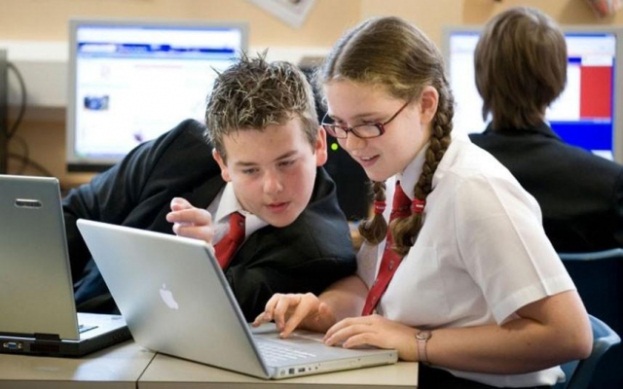 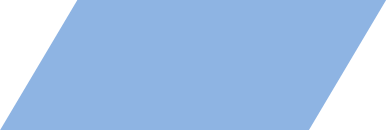 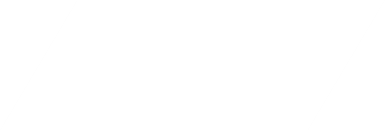 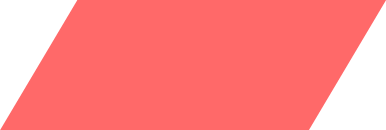 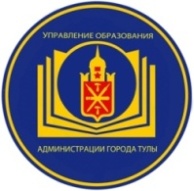 СОВЕРШЕНСТВОВАНИЕ  КАЧЕСТВА ОБУЧЕНИЯ В УСЛОВИЯХ СОТРУДНИЧЕСТВА ШКОЛ С ПРОФЕССИОНАЛЬНЫМИ ОРГАНИЗАЦИЯМИ
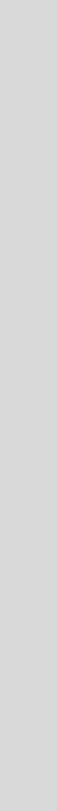 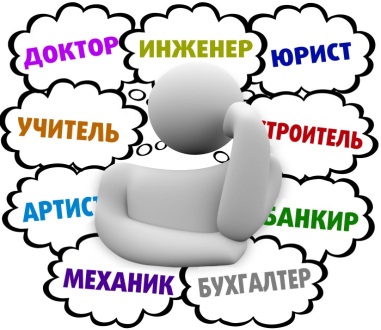 ПРЕДПРОФИЛЬНАЯ ПОДГОТОВКА И ПРОФИЛЬНОЕ ОБУЧЕНИЕ
ПРОФЕССИОНАЛЬНАЯ ДЕЯТЕЛЬНОСТЬ В ЦЕНТРАХ ОБРАЗОВНАНИЯ
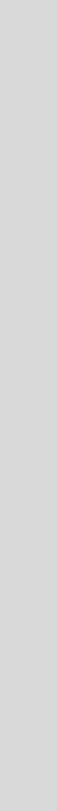 информирование и консультирование обучающихся, психолого-педагогическое сопровождение выбора будущей профессии, проведение профессиональных проб и социальных практик на базе колледжей,  вузов, предприятий, ознакомление с миром профессий
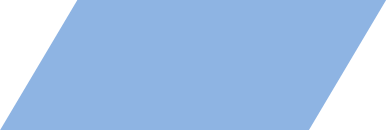 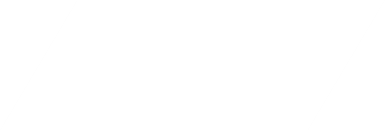 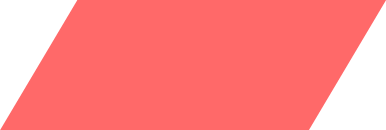 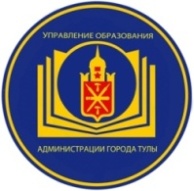 СОВЕРШЕНСТВОВАНИЕ  КАЧЕСТВА ОБУЧЕНИЯ В УСЛОВИЯХ СОТРУДНИЧЕСТВА ШКОЛ С ПРОФЕССИОНАЛЬНЫМИ ОРГАНИЗАЦИЯМИ
ПРЕДПРОФИЛЬНАЯ ПОДГОТОВКА И ПРОФИЛЬНОЕ ОБУЧЕНИЕ
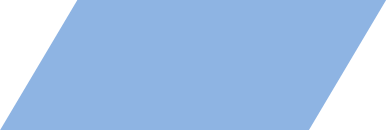 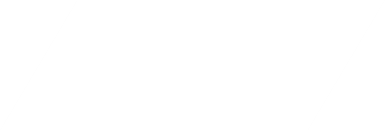 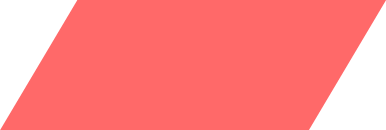 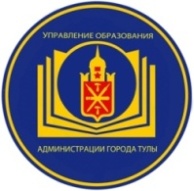 СОВЕРШЕНСТВОВАНИЕ  КАЧЕСТВА ОБУЧЕНИЯ В УСЛОВИЯХ СОТРУДНИЧЕСТВА ШКОЛ С ПРОФЕССИОНАЛЬНЫМИ ОРГАНИЗАЦИЯМИ
ПРЕДПРОФИЛЬНАЯ ПОДГОТОВКА И ПРОФИЛЬНОЕ ОБУЧЕНИЕ
Физико-математический профиль
12 центров образования города Тулы: МБОУ ЦО №№ 1, 7, 8, 15, 20, 27, 33, 55, 56, МБОУ «ЦО – гимназия № 1, МАОУ «Лицей № 1», МБОУ – лицей № 2. Это 28 физико-математических классов из 127 профильных.
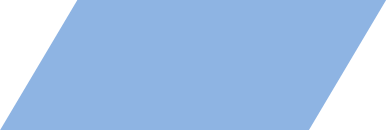 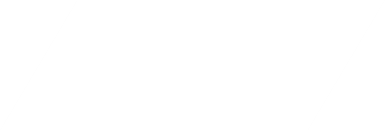 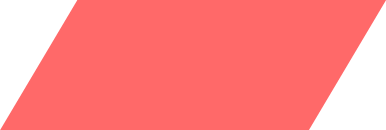 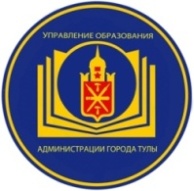 СОВЕРШЕНСТВОВАНИЕ  КАЧЕСТВА ОБУЧЕНИЯ В УСЛОВИЯХ СОТРУДНИЧЕСТВА ШКОЛ С ПРОФЕССИОНАЛЬНЫМИ ОРГАНИЗАЦИЯМИ
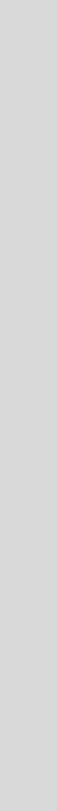 Инновационные проекты повышения физико-математического и технического образования
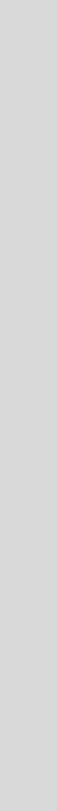 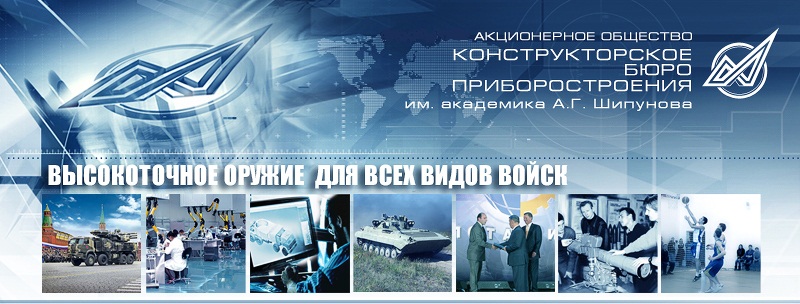 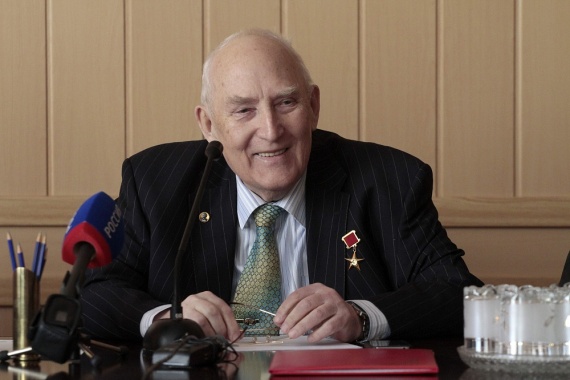 Физико-математическая школа им. академика Аркадия Георгиевича Шипуновав МБОУ – лицее № 2 г. Тулы
100 учащихся 10-11 классов на конкурсной основе
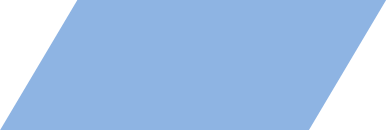 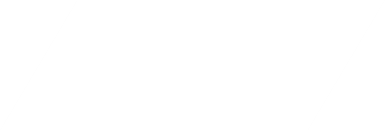 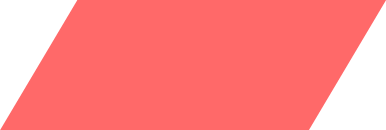 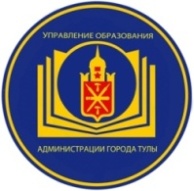 СОВЕРШЕНСТВОВАНИЕ  КАЧЕСТВА ОБУЧЕНИЯ В УСЛОВИЯХ СОТРУДНИЧЕСТВА ШКОЛ С ПРОФЕССИОНАЛЬНЫМИ ОРГАНИЗАЦИЯМИ
Правительство Тульской области
Администрация города Тулы
АО «КБП им. академикаА.Г. Шипунова»
МБОУ лицей №2 им. Б.А.Слободскова
ТГУ
Физико-математическая школа имени академика Аркадия Георгиевича Шипунова
Отбор обучающихся - на конкурсной основе по результатам ежегодной региональной физико-математической олимпиады
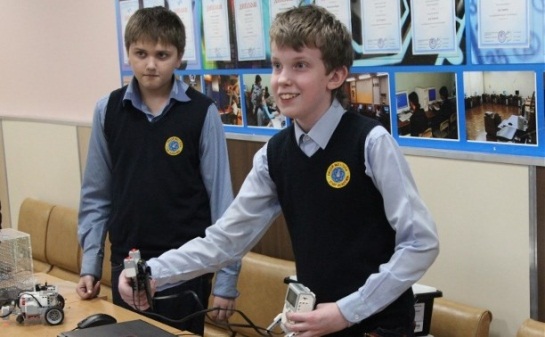 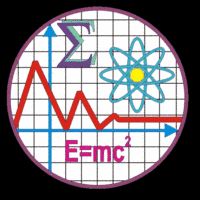 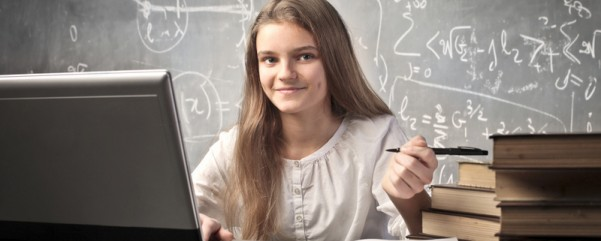 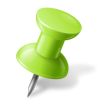 60 обучающихся
10 класс
Сентябрь 2016 годаоткрытие школы
40 обучающихся
11 класс
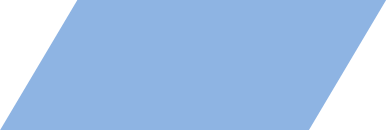 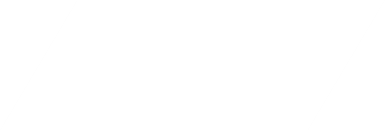 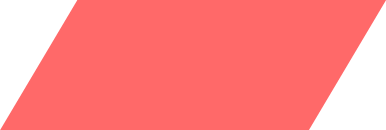 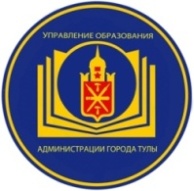 СОВЕРШЕНСТВОВАНИЕ  КАЧЕСТВА ОБУЧЕНИЯ В УСЛОВИЯХ СОТРУДНИЧЕСТВА ШКОЛ С ПРОФЕССИОНАЛЬНЫМИ ОРГАНИЗАЦИЯМИ
Первый тульский Кванториум
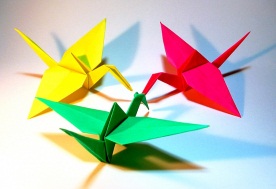 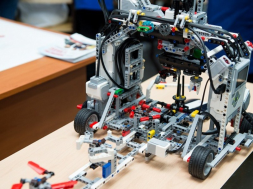 Образовательные программы
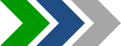 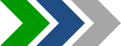 Робоквантум
Аэроквантум
IT-квантум
Наноквантум
Промышленный дизайн
Мини-технопарки
МБОУ «Центр образования №7»
МБОУ «Центр образования №1»
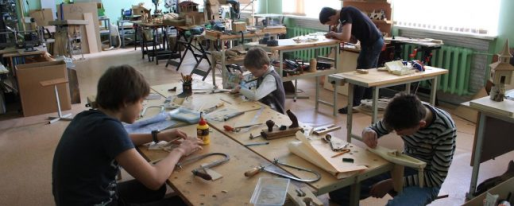 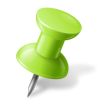 Сентябрь 2016 годаоткрытие мини-технопарков
Обеспечение встречи с новыми знаниями через формы неформального и информального образования, организацию реальных практик
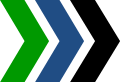 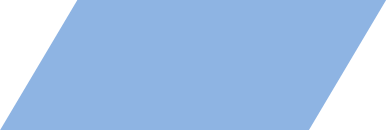 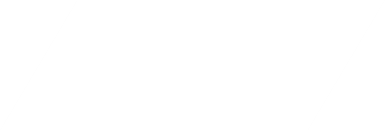 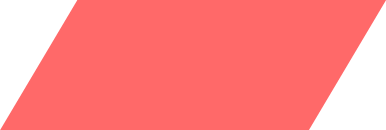 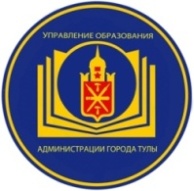 СОВЕРШЕНСТВОВАНИЕ  КАЧЕСТВА ОБУЧЕНИЯ В УСЛОВИЯХ СОТРУДНИЧЕСТВА ШКОЛ С ПРОФЕССИОНАЛЬНЫМИ ОРГАНИЗАЦИЯМИ
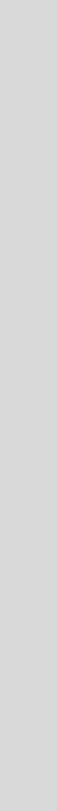 ФГБОУ ВПО «Тульский государственный университет»

 НОУ ВПО Институт законоведения и управления Всероссийской полицейской ассоциации
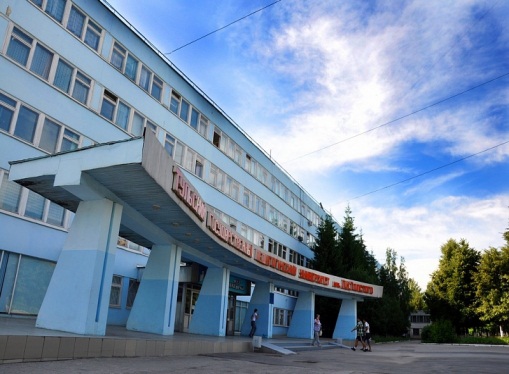 РЕАЛИЗАЦИЯ ПРОФИЛЬНОГО ОБУЧЕНИЯ
ВЗАИМОДЕЙСТВИЕ С ВУЗАМИ
ФГБОУ ВПО «Тульский государственный педагогический университет имени Л.Н. Толстого»

ФГБОУ ВПО «Российская правовая академия Министерства юстиции Российской Федерации»
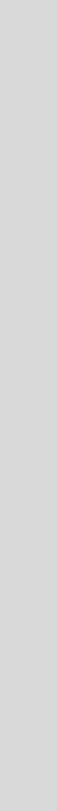 образовательных организаций
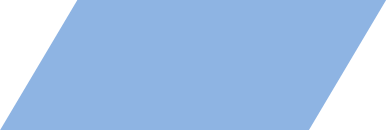 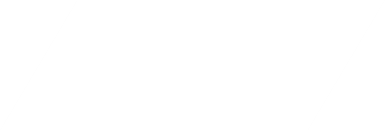 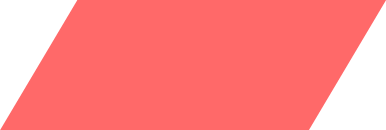 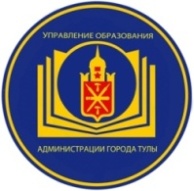 СОВЕРШЕНСТВОВАНИЕ  КАЧЕСТВА ОБУЧЕНИЯ В УСЛОВИЯХ СОТРУДНИЧЕСТВА ШКОЛ С ПРОФЕССИОНАЛЬНЫМИ ОРГАНИЗАЦИЯМИ
ЭФФЕКТИВНОЕ ВЗАИМОДЕЙСТВИЕ ОБРАЗОВАТЕЛЬНЫХ ОРГАНИЗАЦИЙ С ВУЗАМИ
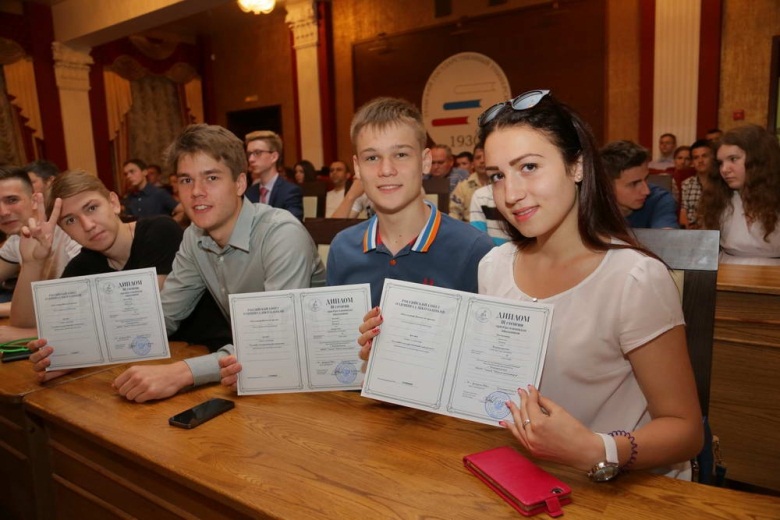 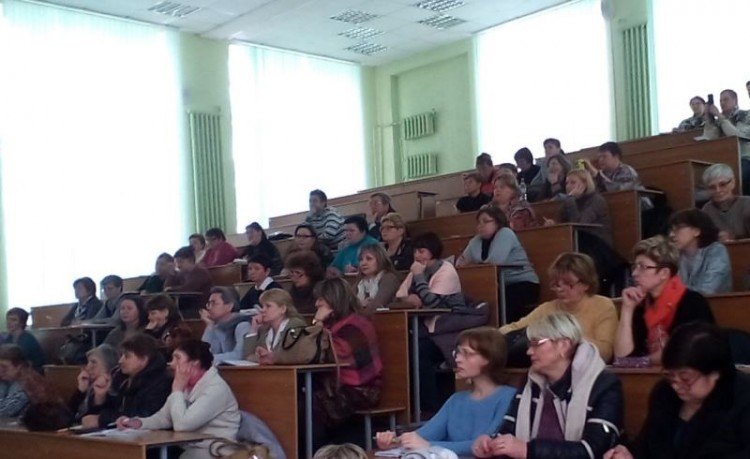 Посещение обучающимися «Дней открытых дверей»

 Участие в олимпиадах на базе вузов

 Профориентационные лектории для школьников и их родителей

 Профориентационное и репетиционное тестирование
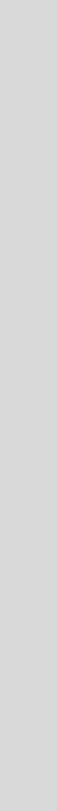 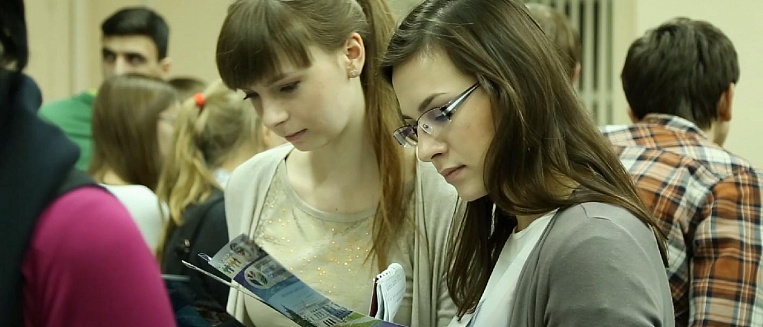 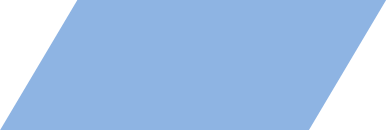 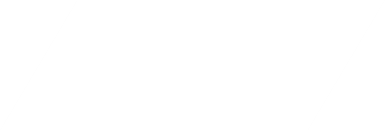 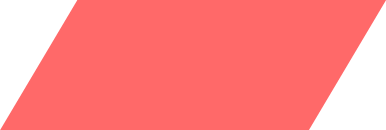 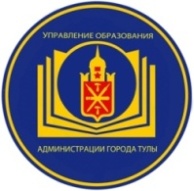 СОВЕРШЕНСТВОВАНИЕ  КАЧЕСТВА ОБУЧЕНИЯ В УСЛОВИЯХ СОТРУДНИЧЕСТВА ШКОЛ С ПРОФЕССИОНАЛЬНЫМИ ОРГАНИЗАЦИЯМИ
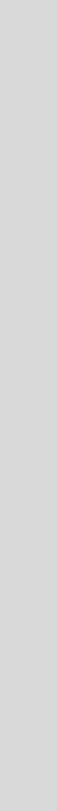 ИЗЦ ВПА («Эффективный управленец всегда в цене», «Управление – это искусство создавать таланты»)
Российский экономический университет им. Г.В. Плеханова («День открытых дверей»)
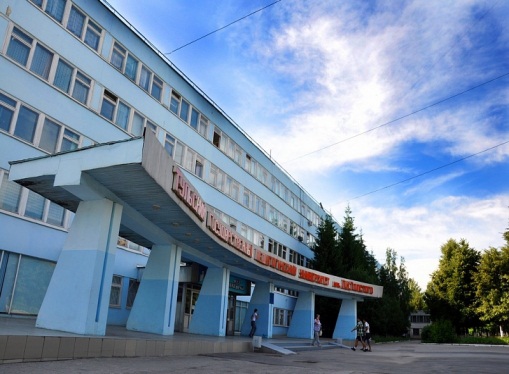 ПРОФОРИЕНТАЦИОННЫЕ МЕРОПРИЯТИЯ
ВЗАИМОДЕЙСТВИЕ С ВУЗАМИ
1778
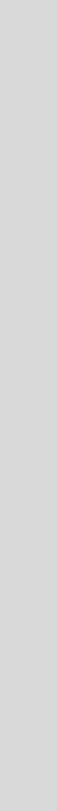 учащихся
ФГБОУ ВПО «Тульский государственный педагогический университет имени Л.Н. Толстого»
и др.
образовательных организаций
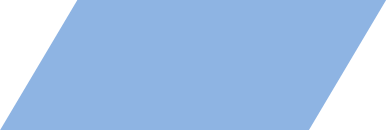 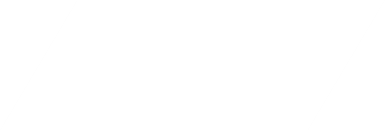 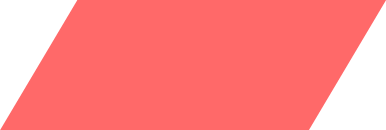 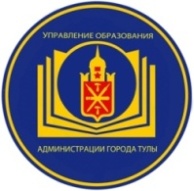 СОВЕРШЕНСТВОВАНИЕ  КАЧЕСТВА ОБУЧЕНИЯ В УСЛОВИЯХ СОТРУДНИЧЕСТВА ШКОЛ С ПРОФЕССИОНАЛЬНЫМИ ОРГАНИЗАЦИЯМИ
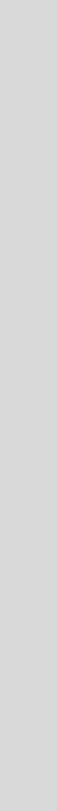 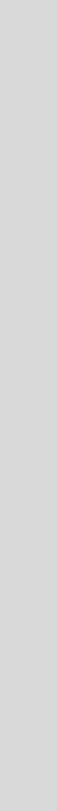 КРУГЛЫЙ СТОЛ 
«Вопросы профориентационной работы с обучающими в контексте федеральных государственных образовательных стандартов общего образования»
ОБЛАСТНОЙ СЕМИНАР
«Профессиональная ориентация молодежи Тульской области»
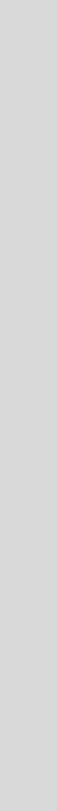 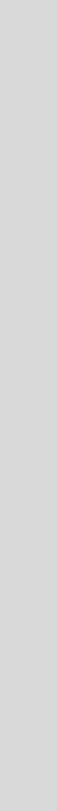 Комитет Тульской области  по спорту и молодежной политике
ГОУ ДПО ТО ИРК и ППРО ТО
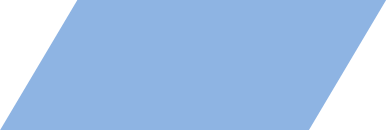 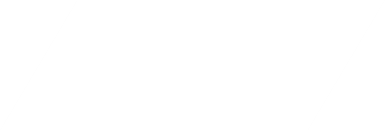 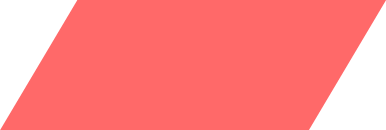 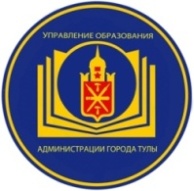 СОВЕРШЕНСТВОВАНИЕ  КАЧЕСТВА ОБУЧЕНИЯ В УСЛОВИЯХ СОТРУДНИЧЕСТВА ШКОЛ С ПРОФЕССИОНАЛЬНЫМИ ОРГАНИЗАЦИЯМИ
Приказ управления образования администрации г. Тулы от 12.10.2012 г. № 751-а «Об утверждении муниципального проекта «PRO профессию».
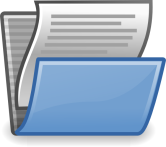 Приказ управления образования администрации г. Тулы от 03.12.2014 № 1022-а «О реализации  муниципального проекта «PRO профессию»
МУНИЦИПАЛЬНЫЙ ПРОЕКТ «PRO ПРОФЕССИЮ»
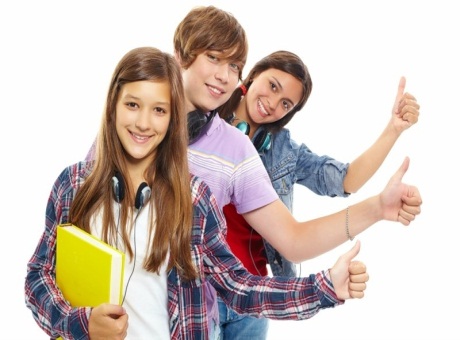 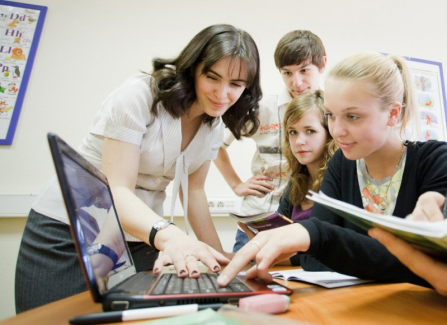 Департамент образования Тульской области 

Управление образования администрации города Тулы

Государственное образовательное учреждение среднего профессионального образования Тульской области «Тульский колледж строительства и отраслевых технологий»

Образовательные организации
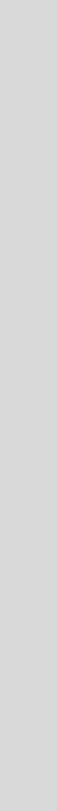 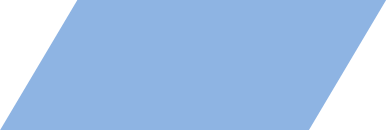 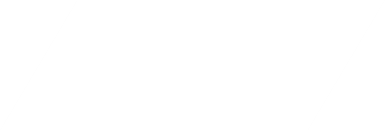 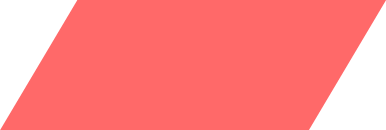 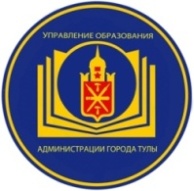 СОВЕРШЕНСТВОВАНИЕ  КАЧЕСТВА ОБУЧЕНИЯ В УСЛОВИЯХ СОТРУДНИЧЕСТВА ШКОЛ С ПРОФЕССИОНАЛЬНЫМИ ОРГАНИЗАЦИЯМИ
………………………
………………………
ОСНОВНАЯ ЦЕЛЬ ПРОЕКТА «PRO ПРОФЕССИЮ»:
оказать помощь каждому учащемуся школы в обретении желаемого образа своего профессионального будущего
 помочь  учащимся осознать значимость трудовой деятельности и важность правильного выбора профессии
 сотрудничать с общеобразовательными по профессиональной ориентации учащихся
осуществлять пропаганду профессий и специальностей востребованных на региональном рынке труда
вести разработку нормативно-правового и методического обеспечения проекта
 подготовить психолого-педагогическое сопровождение выбора школьниками своей профессиональной траектории
 разработать программы дополнительного и дополнительного профессионального образования
 проводить мониторинг и анализ результатов проекта
Создание условий для формирования готовности подростков к социальному, профессиональному 
и культурному самоопределению  в условиях рыночных отношений с учетом востребованности профессий на рынке труда
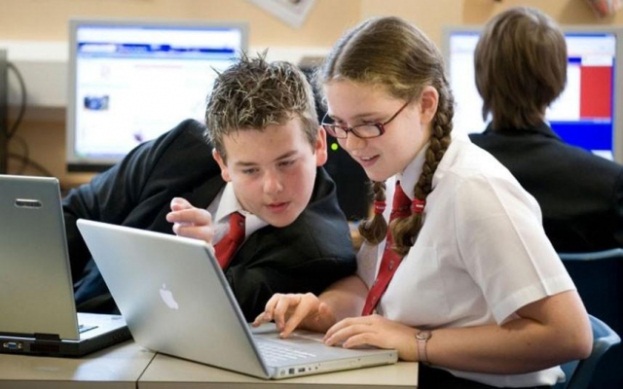 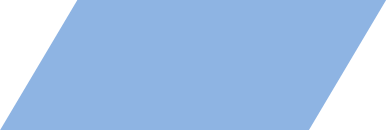 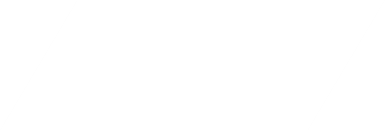 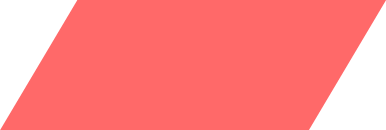 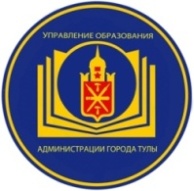 СОВЕРШЕНСТВОВАНИЕ  КАЧЕСТВА ОБУЧЕНИЯ В УСЛОВИЯХ СОТРУДНИЧЕСТВА ШКОЛ С ПРОФЕССИОНАЛЬНЫМИ ОРГАНИЗАЦИЯМИ
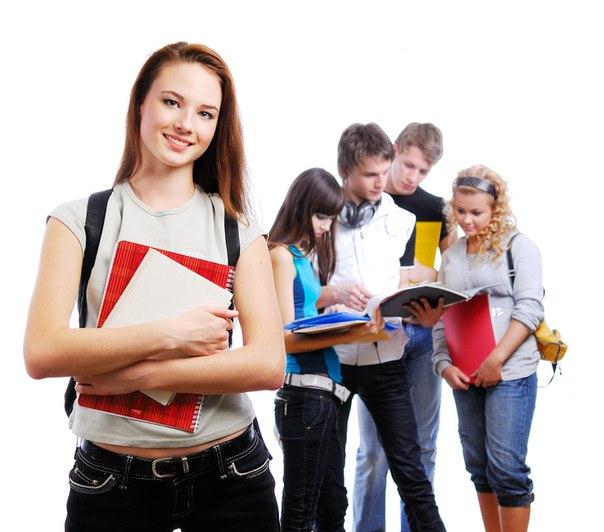 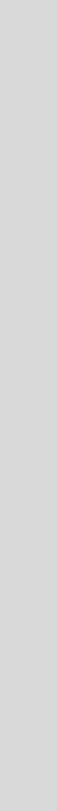 ПРОЕКТ «PRO ПРОФЕССИЮ»
ЗАДАЧИ
обогатить знания и представления школьников о многообразии профессий и видах профессиональной деятельности
создать условия для приобретения учащимися школ первоначального практического опыта по профессиям и специальностям
создать информационный банк материалов по профессиональной ориентации школьников
активизировать деятельность родителей по профессиональной ориентации школьников
Модернизация профориентационной работы с учащимися общеобразовательных учреждений города Тулы
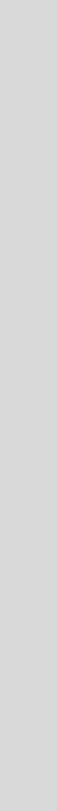 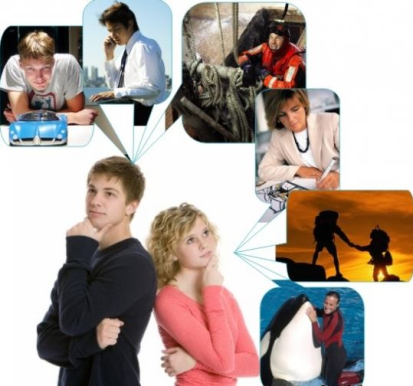 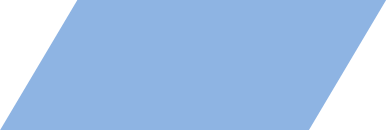 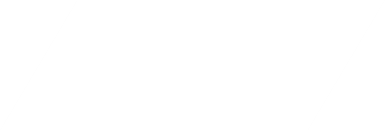 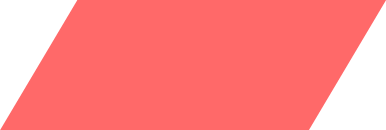 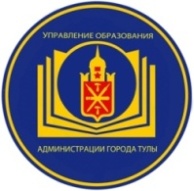 СОВЕРШЕНСТВОВАНИЕ  КАЧЕСТВА ОБУЧЕНИЯ В УСЛОВИЯХ СОТРУДНИЧЕСТВА ШКОЛ С ПРОФЕССИОНАЛЬНЫМИ ОРГАНИЗАЦИЯМИ
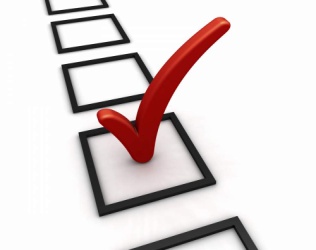 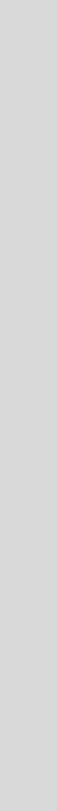 ПРОЕКТ «PRO ПРОФЕССИЮ»
ОСНОВНЫЕ НАПРАВЛЕНИЯ ДЕЯТЕЛЬНОСТИ
Информационные уроки «Приходите к нам учиться» и «Основы выбора профессии»

 Профильная и предпрофильная подготовка школьников

 Семинары и тренинги «Как вести себя на рынке труда», мастер-классы по новым технологиям в разных отраслях экономики

Экскурсии в колледж и на предприятия-партнеры

 Кружковая работа
 Дни старшеклассника (Дни открытых дверей)

 Психологическое тестирование на выявление профессиональных склонностей и предпочтений

 Внеклассные мероприятия профориентационного характера

 Организация и проведение городского фестиваля «Путешествие в мир профессий»
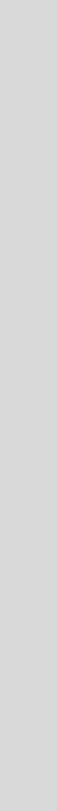 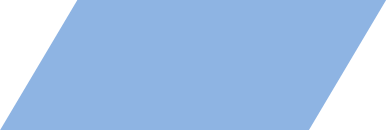 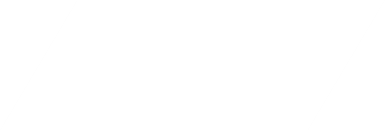 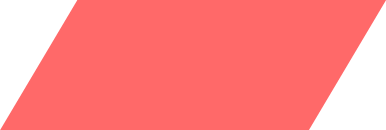 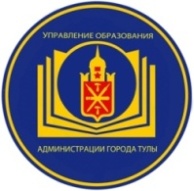 СОВЕРШЕНСТВОВАНИЕ  КАЧЕСТВА ОБУЧЕНИЯ В УСЛОВИЯХ СОТРУДНИЧЕСТВА ШКОЛ С ПРОФЕССИОНАЛЬНЫМИ ОРГАНИЗАЦИЯМИ
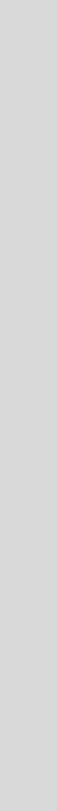 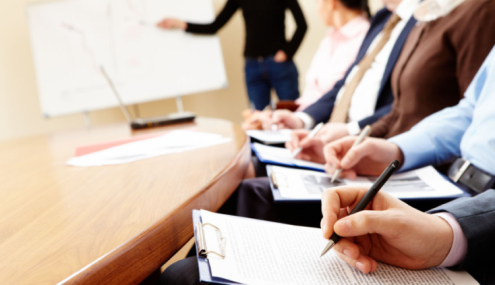 АНКЕТИРОВАНИЕ ОБУЧАЮЩИХСЯ 9-Х КЛАССОВ ПО ВОПРОСАМ ПРОФЕССИОНАЛЬНОГО САМООПРЕДЕЛЕНИЯ
ФЕВРАЛЬ  2015 ГОДА
УЧАСТНИКИ
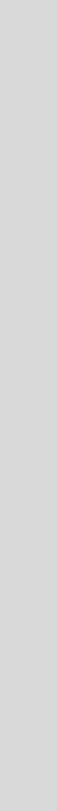 2177 обучающихся
из 59 образовательных организаций
24,7 % школьников
планируют обучение  в ССУЗах
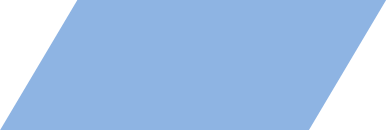 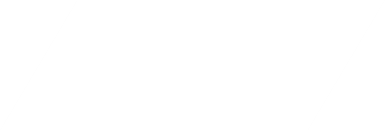 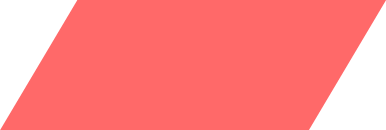 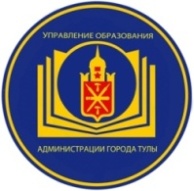 СОВЕРШЕНСТВОВАНИЕ  КАЧЕСТВА ОБУЧЕНИЯ В УСЛОВИЯХ СОТРУДНИЧЕСТВА ШКОЛ С ПРОФЕССИОНАЛЬНЫМИ ОРГАНИЗАЦИЯМИ
КРУГЛЫЙ СТОЛ 
«Инновационныеформы работы 
по профессиональной ориентации школьников»
СОВЕЩАНИЕ
«Кадры для легкой промышленности – проблемы и решение»
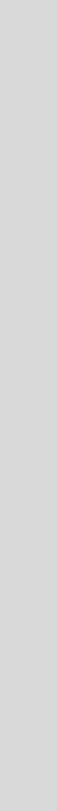 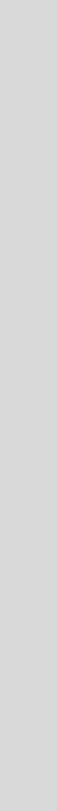 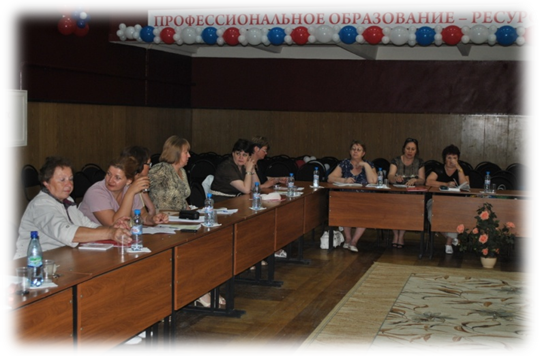 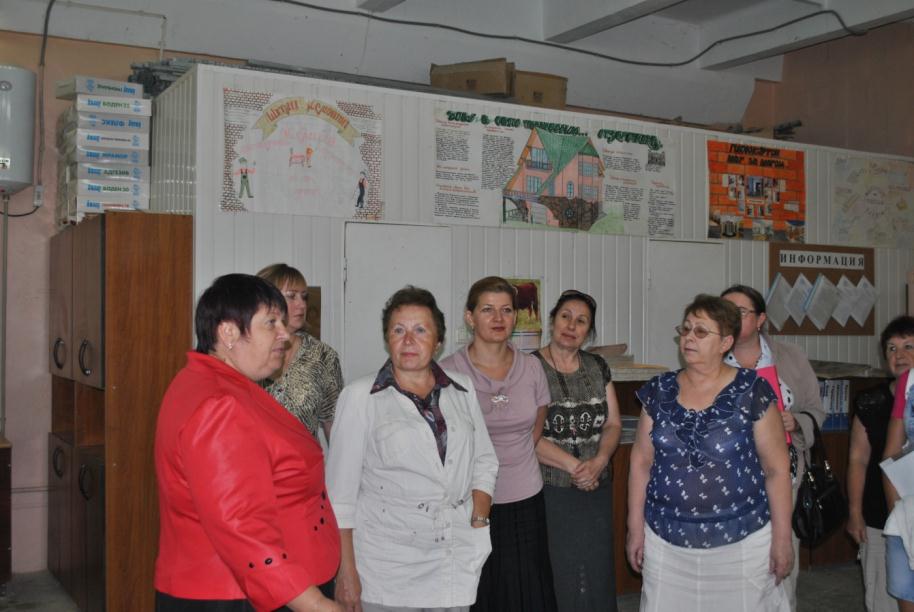 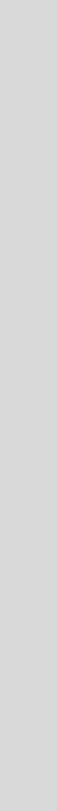 87 участников из 33 ОО
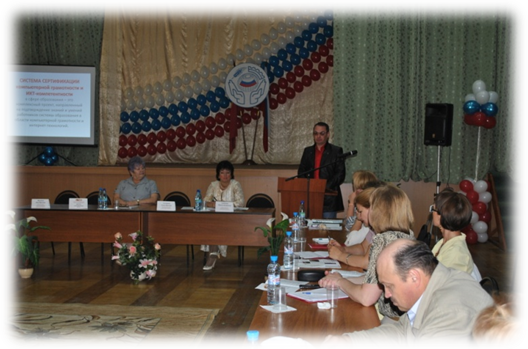 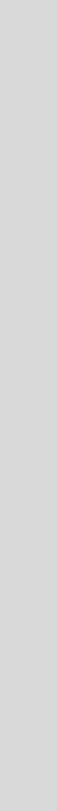 май 2012 года
ноябрь 2014 года
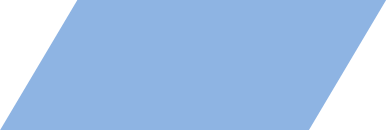 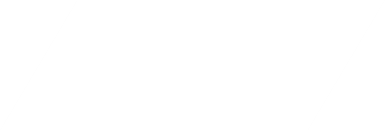 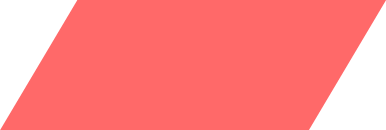 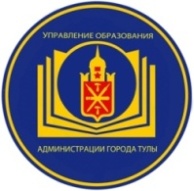 СОВЕРШЕНСТВОВАНИЕ  КАЧЕСТВА ОБУЧЕНИЯ В УСЛОВИЯХ СОТРУДНИЧЕСТВА ШКОЛ С ПРОФЕССИОНАЛЬНЫМИ ОРГАНИЗАЦИЯМИ
Участие в открытии региональных этапов
Всероссийской олимпиады профессионального мастерства
Знакомство с работами студентов колледжа
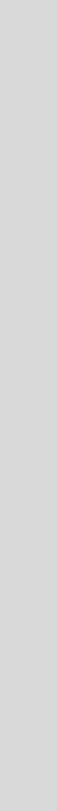 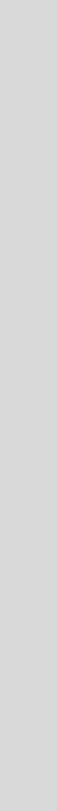 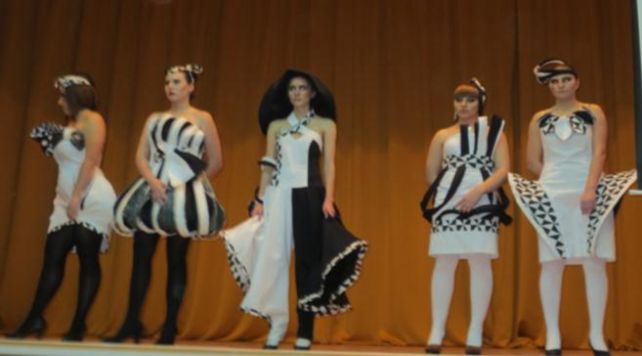 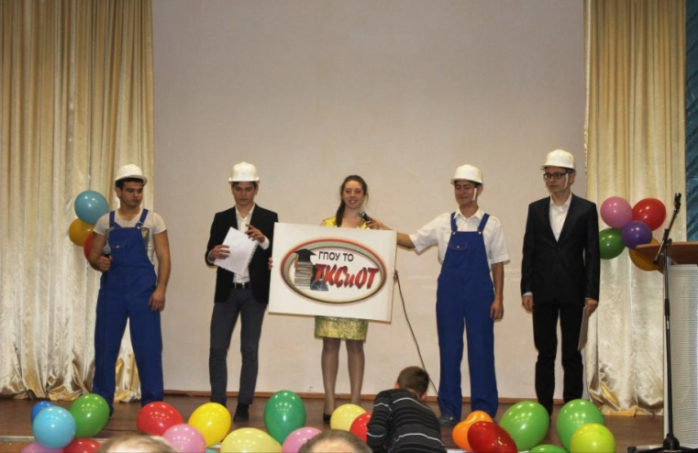 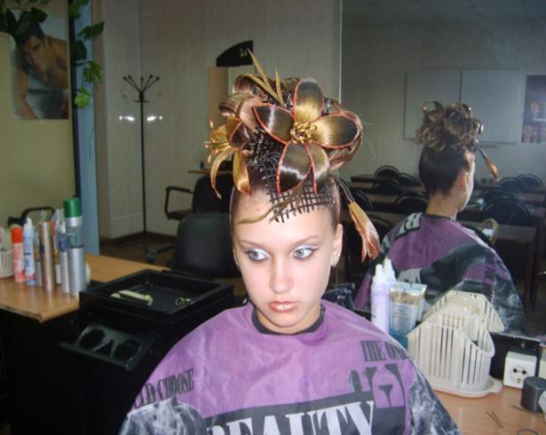 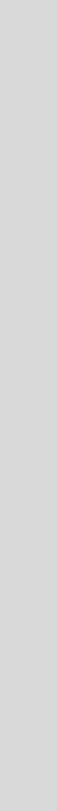 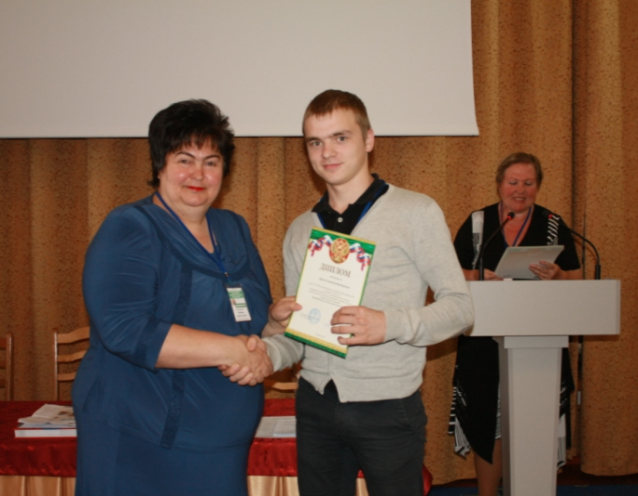 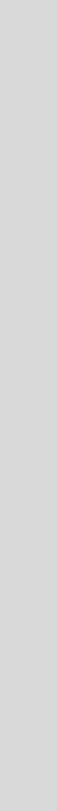 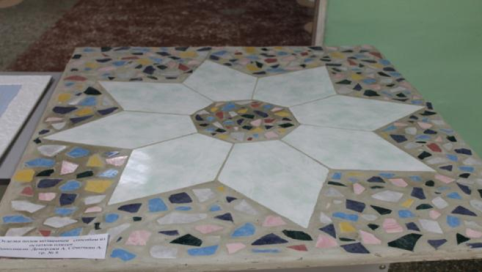 63 обучающихся  ОО города
2015 , 2016 год
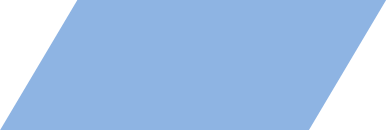 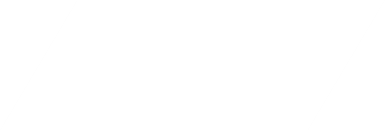 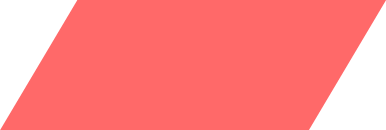 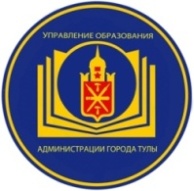 СОВЕРШЕНСТВОВАНИЕ  КАЧЕСТВА ОБУЧЕНИЯ В УСЛОВИЯХ СОТРУДНИЧЕСТВА ШКОЛ С ПРОФЕССИОНАЛЬНЫМИ ОРГАНИЗАЦИЯМИ
II городской фестиваль-конкурс «Путешествие в мир профессий»
I городской фестиваль-конкурс «Путешествие в мир профессий»
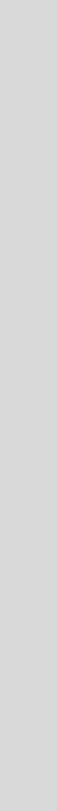 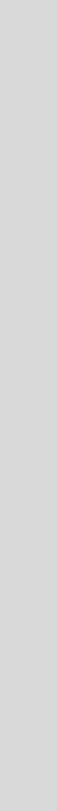 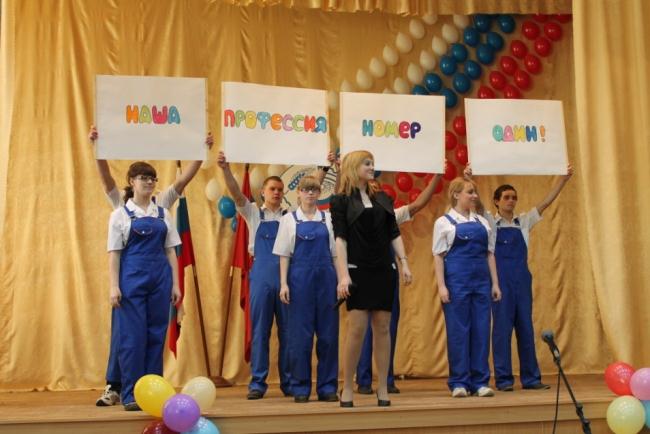 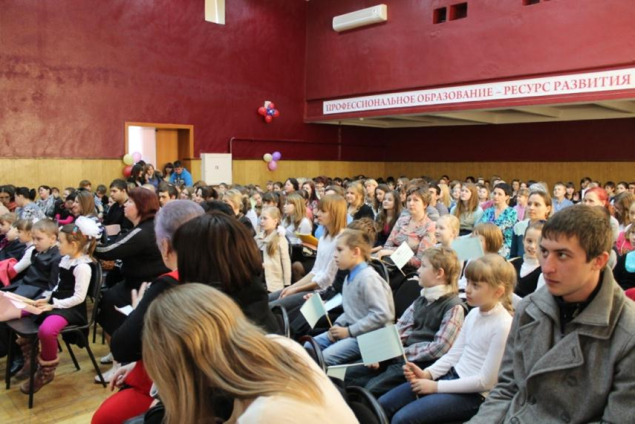 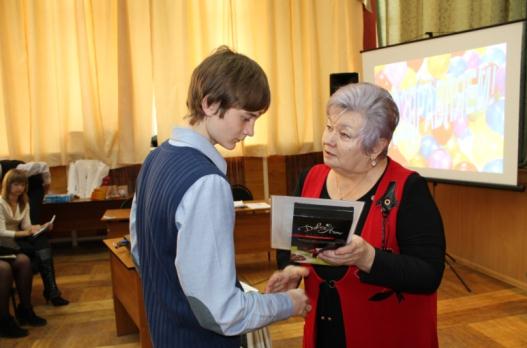 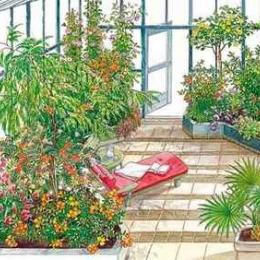 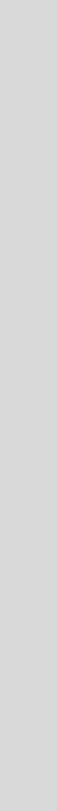 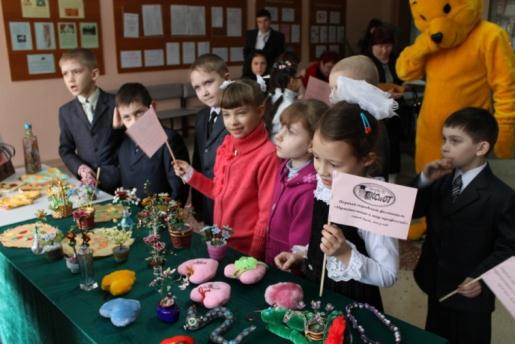 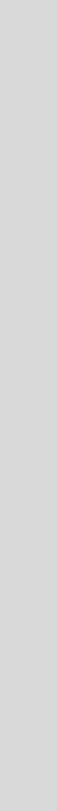 Конкурс «Проектируем зимний сад для колледжа» 
апрель 2014 года
апрель 2013 года
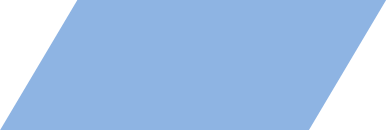 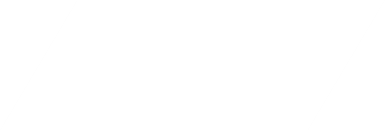 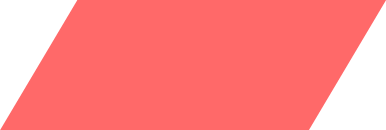 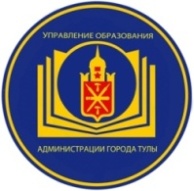 СОВЕРШЕНСТВОВАНИЕ  КАЧЕСТВА ОБУЧЕНИЯ В УСЛОВИЯХ СОТРУДНИЧЕСТВА ШКОЛ С ПРОФЕССИОНАЛЬНЫМИ ОРГАНИЗАЦИЯМИ
III ГОРОДСКОЙ ФЕСТИВАЛЬ-КОНКУРС «ПУТЕШЕСТВИЕ В МИР ПРОФЕССИЙ»
………………………
………………………
………………………
Конкурс дизайн-проектов 
 «Шьем для вас, малыши...»
Конкурс авторских
плакатов «Калейдоскоп  профессий»
Конкурс проектов
«Мир профессий»
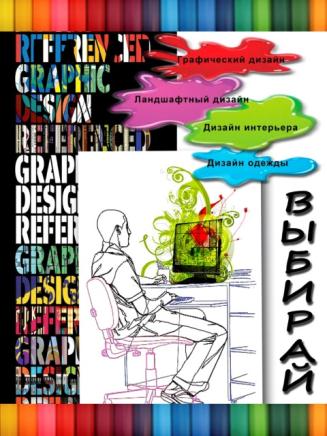 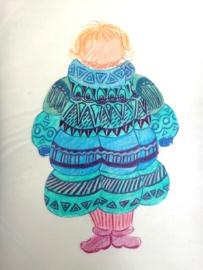 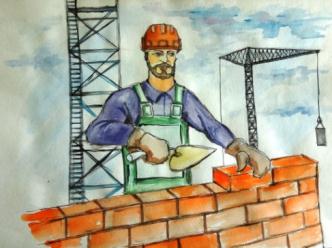 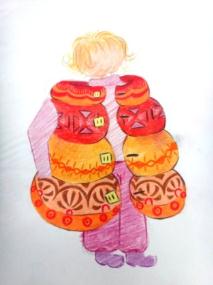 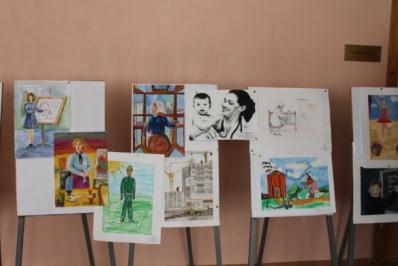 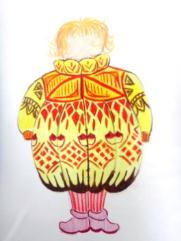 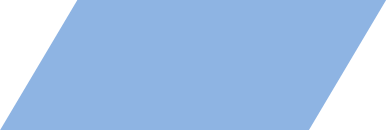 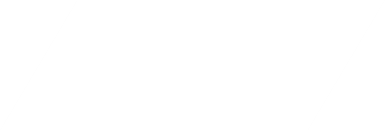 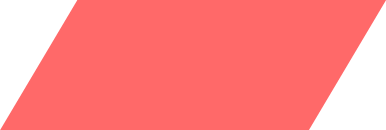 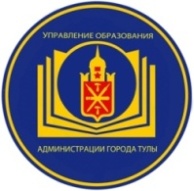 СОВЕРШЕНСТВОВАНИЕ  КАЧЕСТВА ОБУЧЕНИЯ В УСЛОВИЯХ СОТРУДНИЧЕСТВА ШКОЛ С ПРОФЕССИОНАЛЬНЫМИ ОРГАНИЗАЦИЯМИ
Дни открытых дверей в ГПОУ СПО ТО
«Тульский колледж строительства и отраслевых технологий»
IV Городской фестиваль «Путешествие в мир профессий»
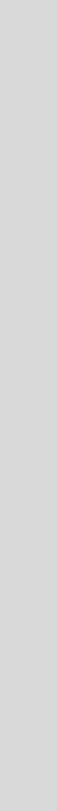 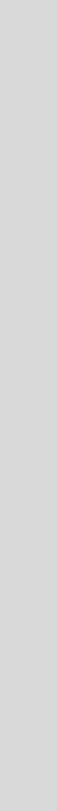 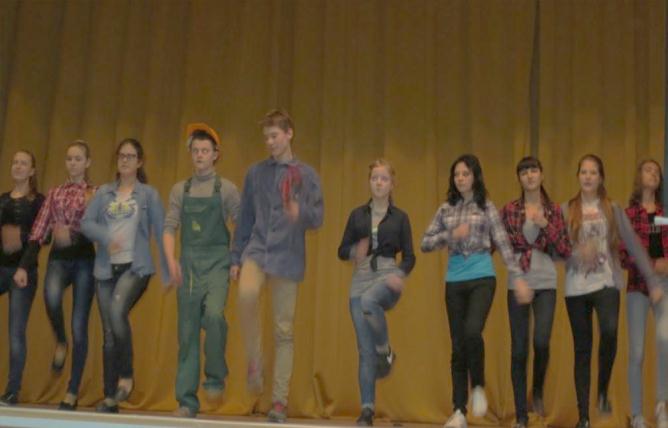 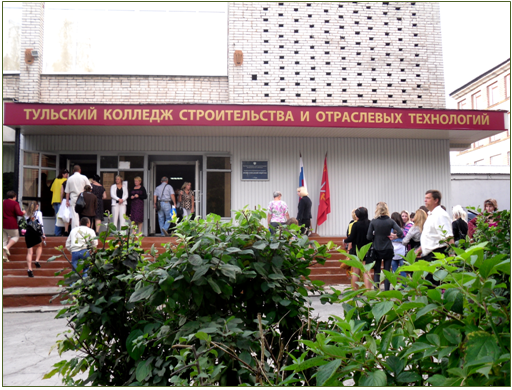 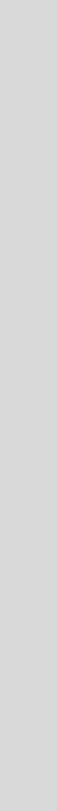 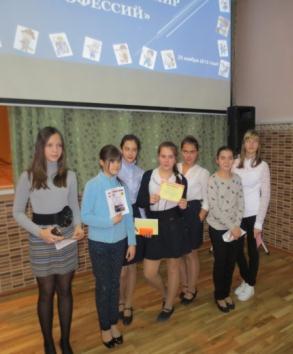 410 учащихся из 40 образовательных организаций
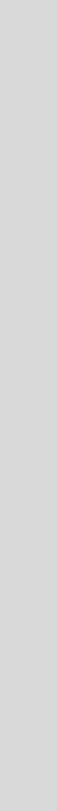 Конкурс «Театрализованное представление профессии»
ноябрь 2015 года
670 обучающихся 9-11 классов
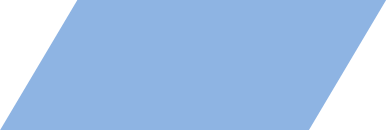 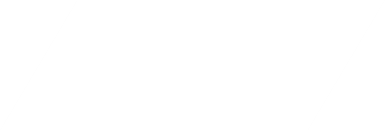 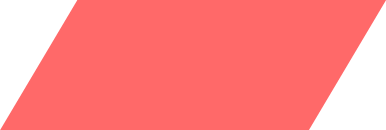 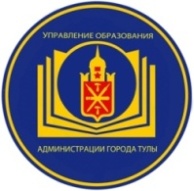 СОВЕРШЕНСТВОВАНИЕ  КАЧЕСТВА ОБУЧЕНИЯ В УСЛОВИЯХ СОТРУДНИЧЕСТВА ШКОЛ С ПРОФЕССИОНАЛЬНЫМИ ОРГАНИЗАЦИЯМИ
Единый классный час «Мир профессий»
в образовательных организациях
Организация экскурсий в колледж для старшеклассников
С 2013 по 2015 г. 334 учащихся поступили на обучение в Тульский колледж строительства и отраслевых технологий
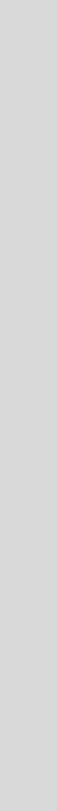 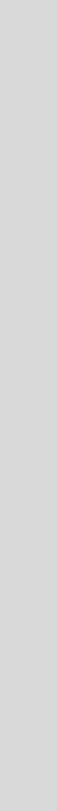 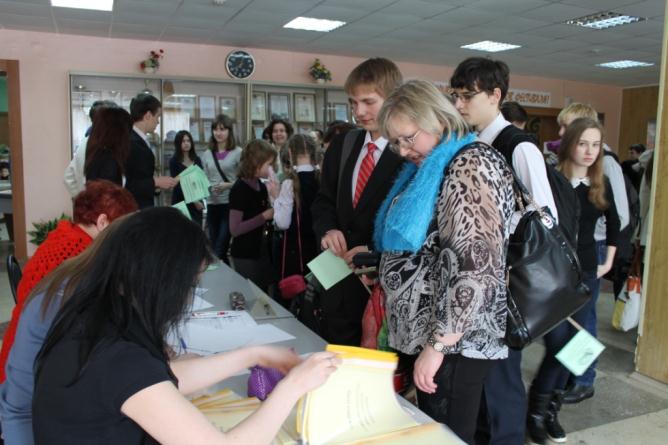 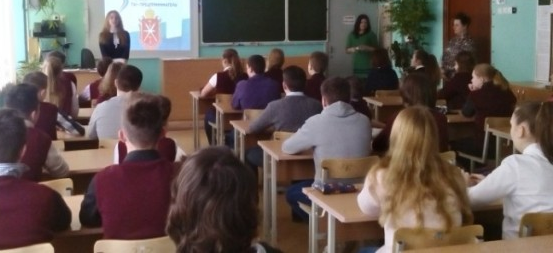 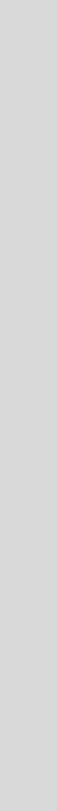 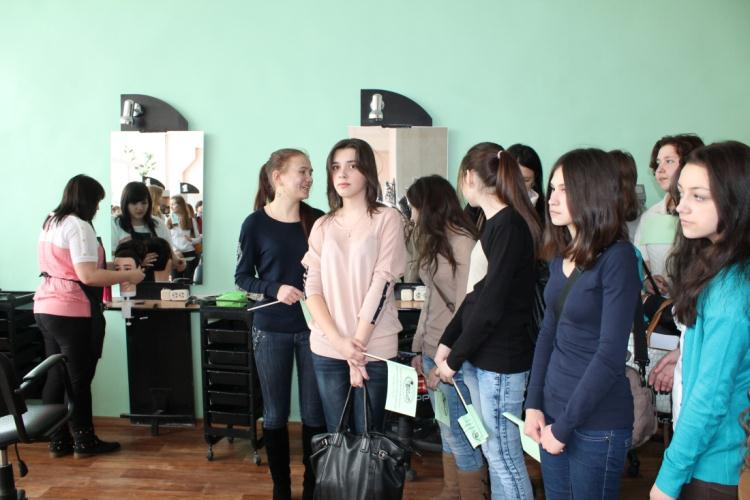 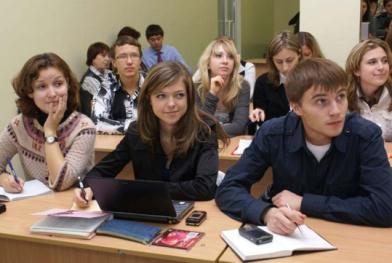 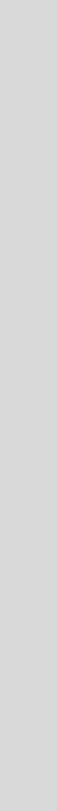 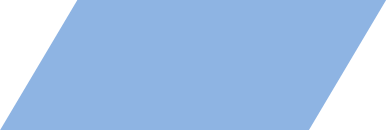 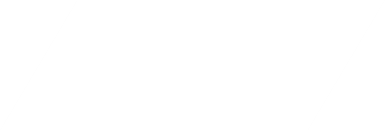 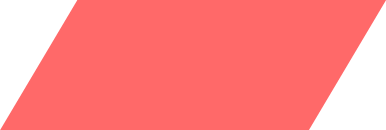 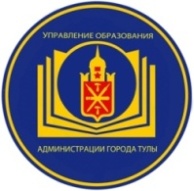 СОВЕРШЕНСТВОВАНИЕ  КАЧЕСТВА ОБУЧЕНИЯ В УСЛОВИЯХ СОТРУДНИЧЕСТВА ШКОЛ С ПРОФЕССИОНАЛЬНЫМИ ОРГАНИЗАЦИЯМИ
РЕГИОНАЛЬНЫЙ ПРОЕКТ «ГДЕ РОДИЛСЯ – ТАМ И ПРИГОДИЛСЯ»
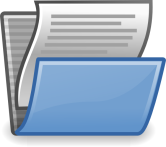 Управление образования администрации города Тулы

Муниципальное казённое учреждение «Центр обеспечения деятельности системы образования г. Тулы»

Тульская областная общественная организация «Центр содействия развитию местного самоуправления»

Образовательные организации МБОУ ЦО №№ 6, 7, 9, 10, 17, 39, 40
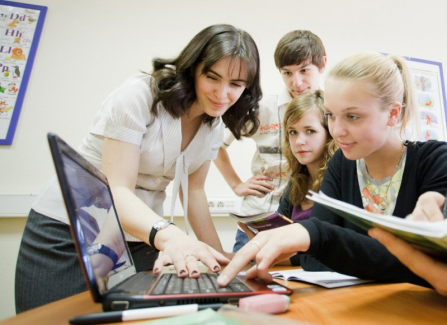 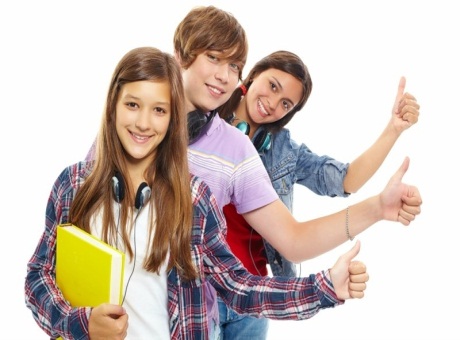 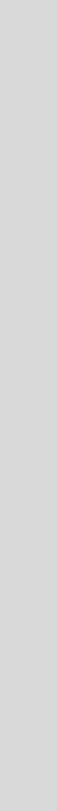